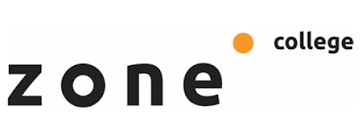 Habitateisen 2
Habitateisen 2
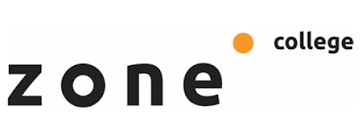 Habitat = leefomgeving

 Aantal bepalende factoren voor het voorkomen van vissen

- Niet elke factor is even belangrijk voor elke vissoort
Factoren behandeld in vorige les:
 
 WATERPLANTEN
 STROMING
 ZUURSTOF
 WATERTEMPERATUUR
 ZUURGRAAD
 ZOUTGEHALTE
Habitateisen 2
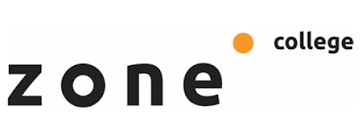 Deze les:
 
 SUBSTRAAT
 VOEDSEL
 DIEPTE
 WATERKWALITEIT EN WATERVERONTREINIGING
 MIGRATIEMOGELIJKHEDEN
Habitateisen 2
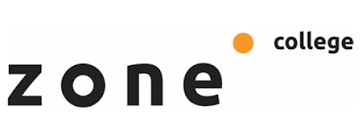 Substraat
Bodemmateriaal (stenen, kiezel, grind, zand, klei of modder)
 Begroeiing
 Afgestorven planten- en dierenresten
 Bomen en takken die in het water zijn gevallen

Bepaalt:
 Structuurvariatie van het water
 Voorkomen van soorten
 Afzetten eieren > stroomminnende soorten: grind
 > karper: waterplanten
 > stekelbaars: nest
 > baars, blankvoorn: takken/boomwortels
 Mogelijkheid voedsel zoeken (wijze van azen, bodemverschillen)
 Schuilplaats
 Voedsel zoeken
Habitateisen 2
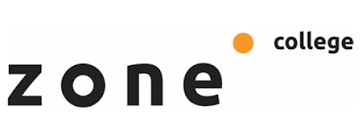 VOEDSEL

 Planteneters (herbivoor)
 zwevende algen, bacteriën, vastzittende algen, waterplanten
 ruisvoorn, sneep, graskarper

 Vleeseters (carnivoor)
 Ongewervelden opeten (invertivoor)
> insecten, larven, wormen, slakken, kreeftachtigen, mosselen
 Viseters (piscivoor)
> vis, muizen, kikkers, jonge vogels

 Verschillende levensstadia > verschillend dieet
 Larven >> algen, plankton
 Juveniel/volwassen >> grotere prooien
Habitateisen 2
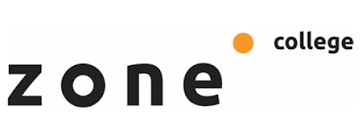 WATERKWALITEIT EN WATERVERONTREINIGING

2 belangrijke aspecten:

 Eutrofiëring (overmatige hoeveelheid voedingsstoffen)
	> Troebel water, algenbloei, zuurstofgebrek
Eutrofiering - YouTube

- Chemische verontreiniging (zware metalen, bestrijdingsmiddelen, etc.)
	> ziekte, sterfte, schadelijk voor menselijke gezondheid
Ramp in de Oder: Duitsers en Polen ruziën over massale vissterfte | NU.nl
Habitateisen 2
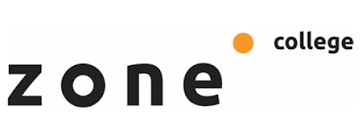 MIGRATIEMOGELIJKHEDEN

Gerichte verplaatsing van een soort voor de voortplanting, het bereiken van voedselgronden of overwinteringsplaatsen.

Grote afstanden tussen zee en zoet water: diadrome vissoorten
Verdeeld in:	anadroom (grootste deel volw. leven in zee)
			- zalm, rivierprik
		katadroom (grootste deel volw. leven in zoet water)
			- bot, paling

Migratie tussen rivieren: potadrome vissoorten

Migratie wordt door veel zaken belemmerd:
Stuwen, gemalen, dammen, etc.